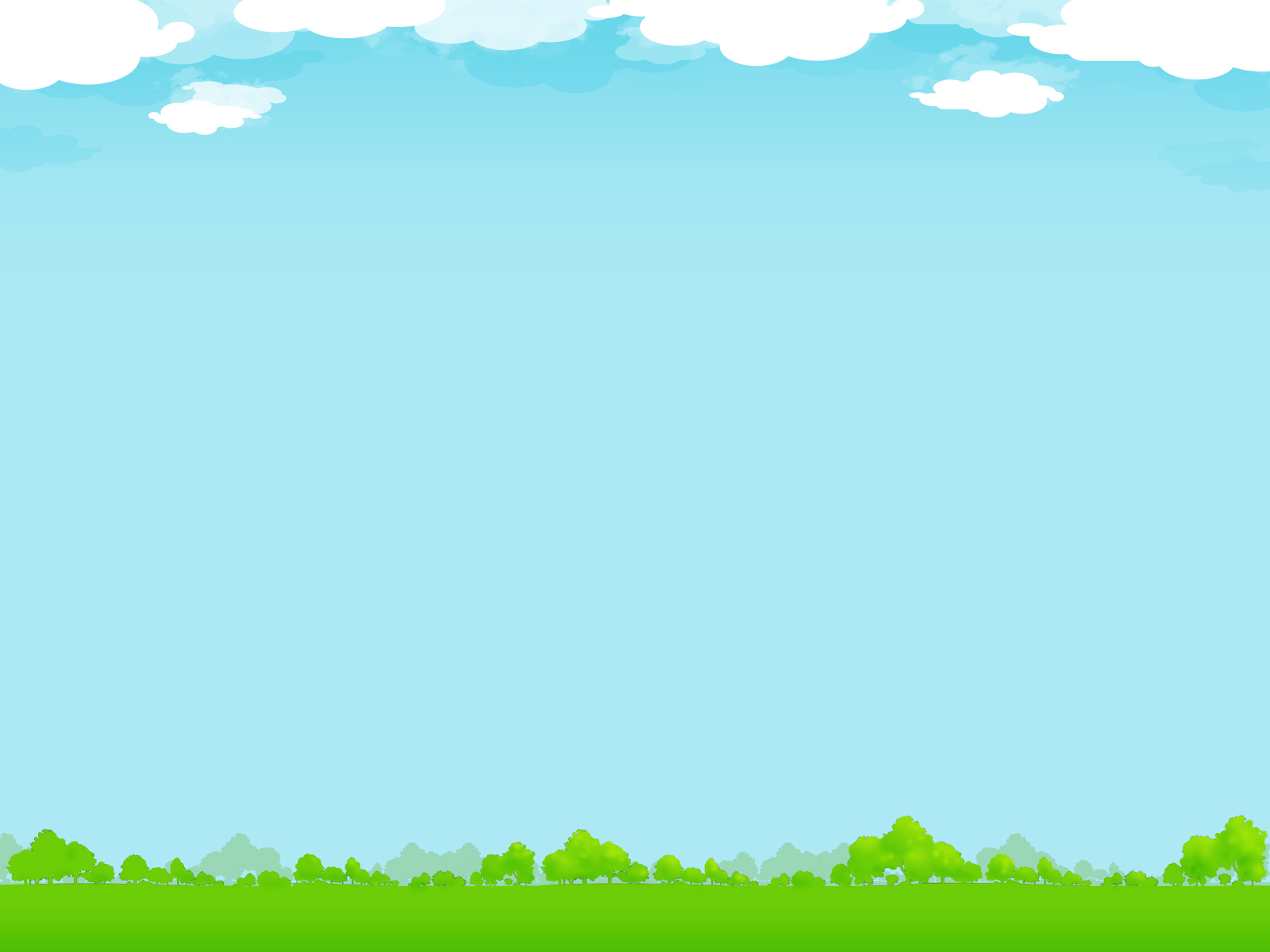 QUÁ TRÌNH PHÁT TRIỂN CỦA CÂY
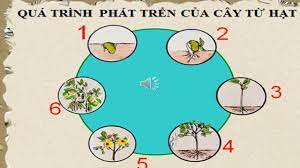 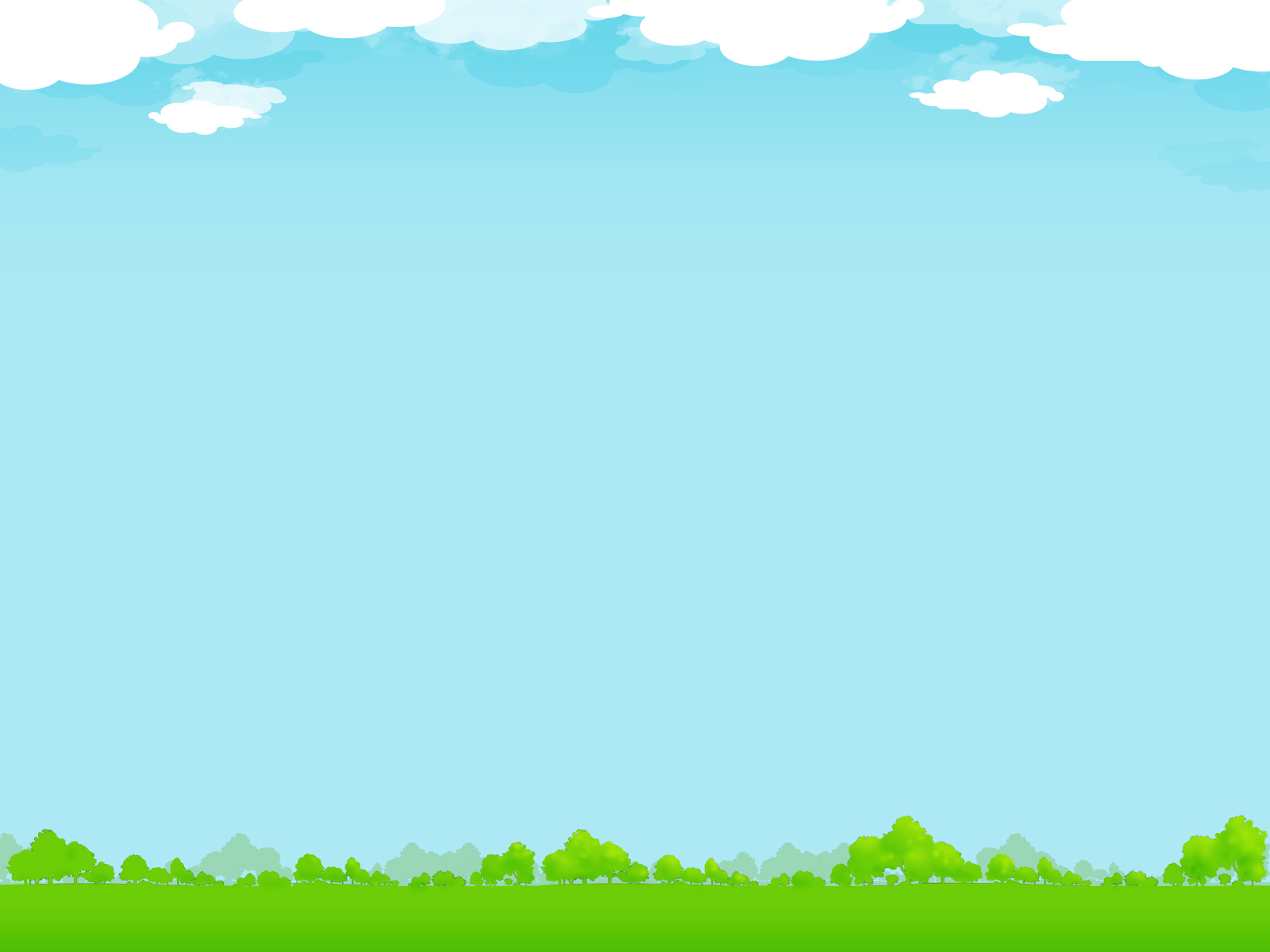 Mời các bé cùng xem clip!
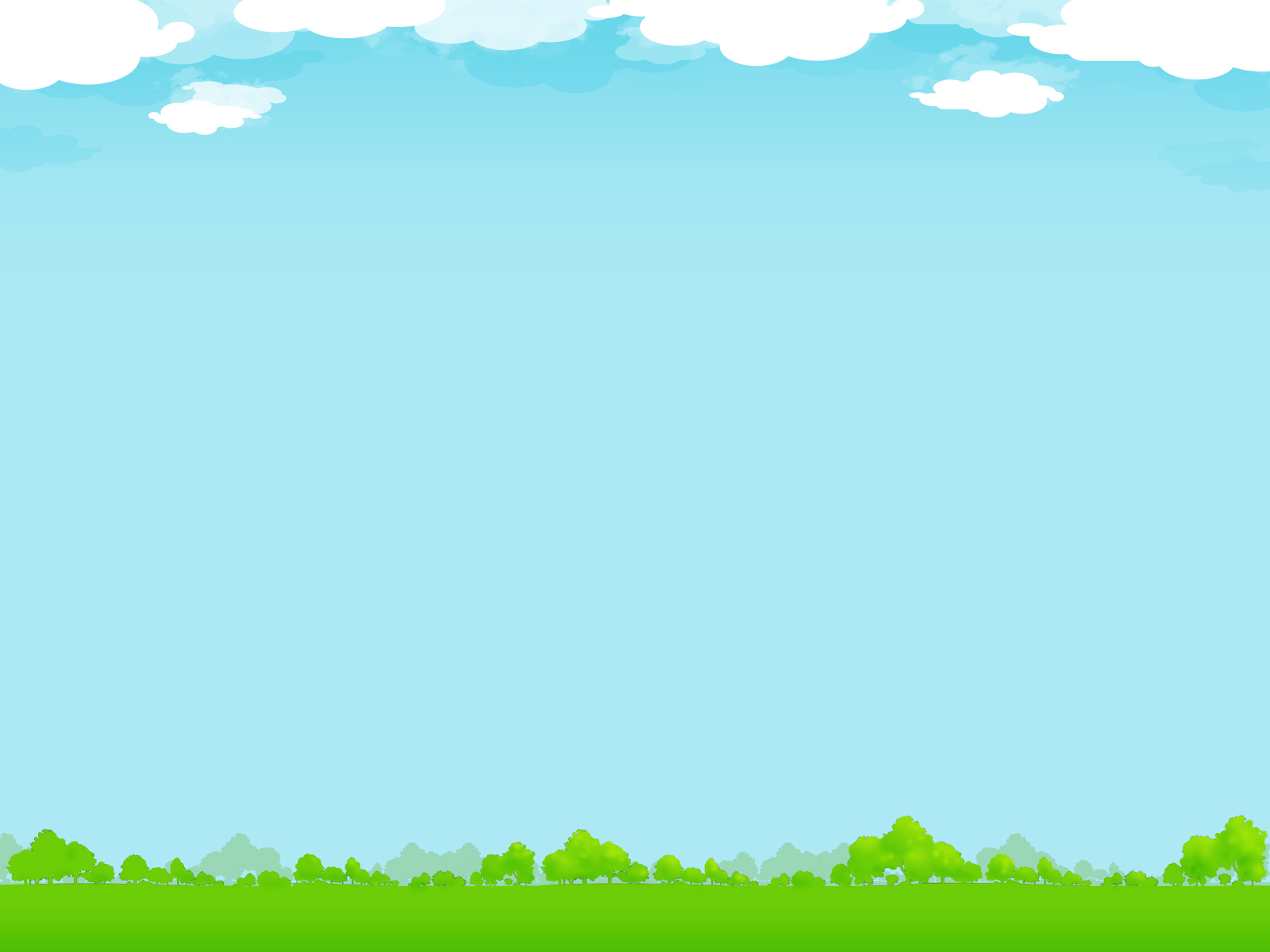 Bé hãy nối số theo thứ tự với sự phát triển của cây
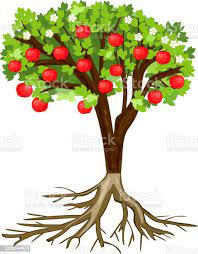 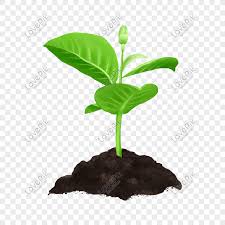 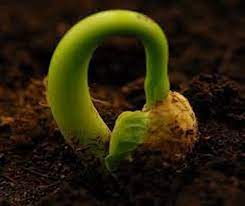 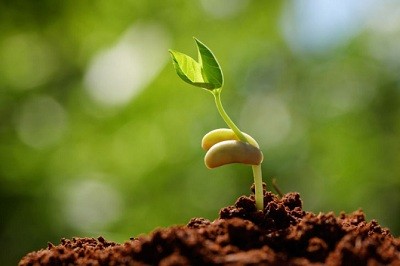 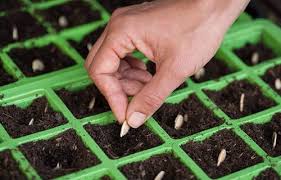 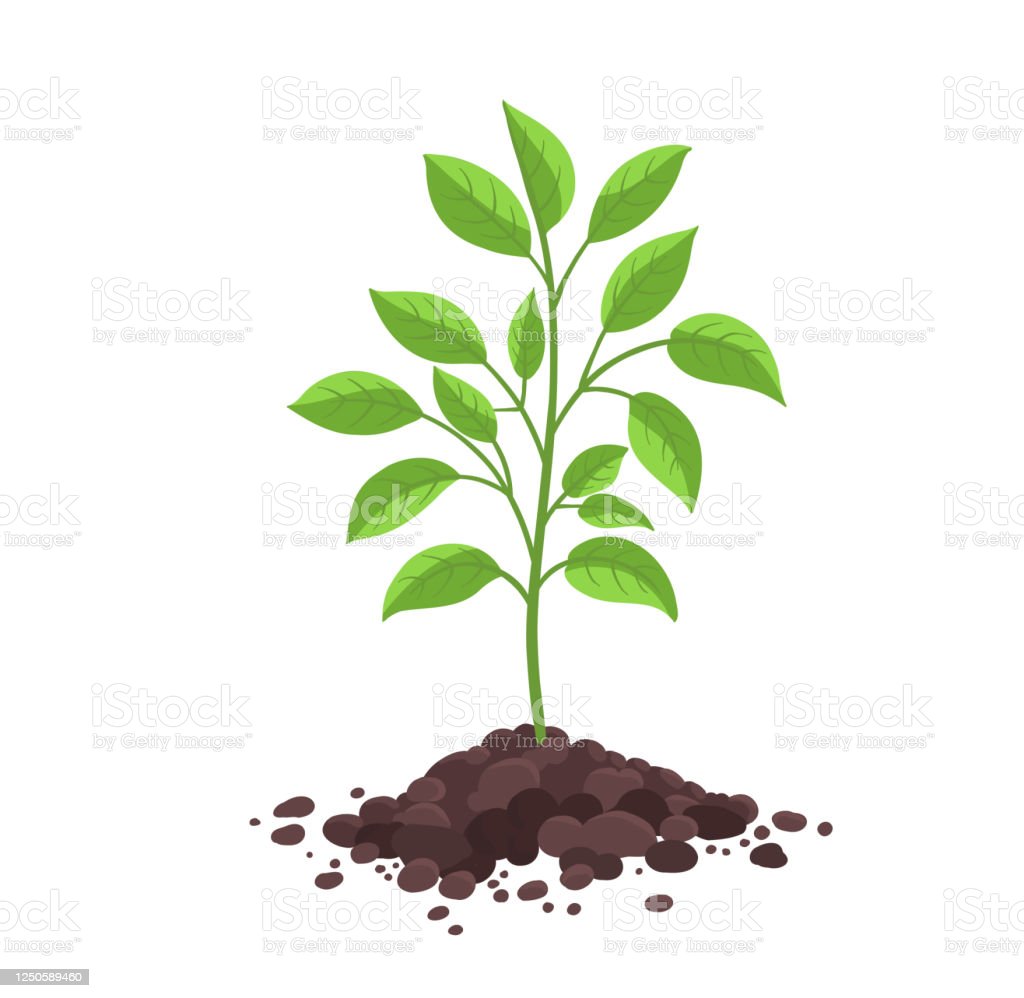 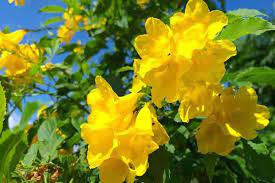 7
4
5
6
3
1
2
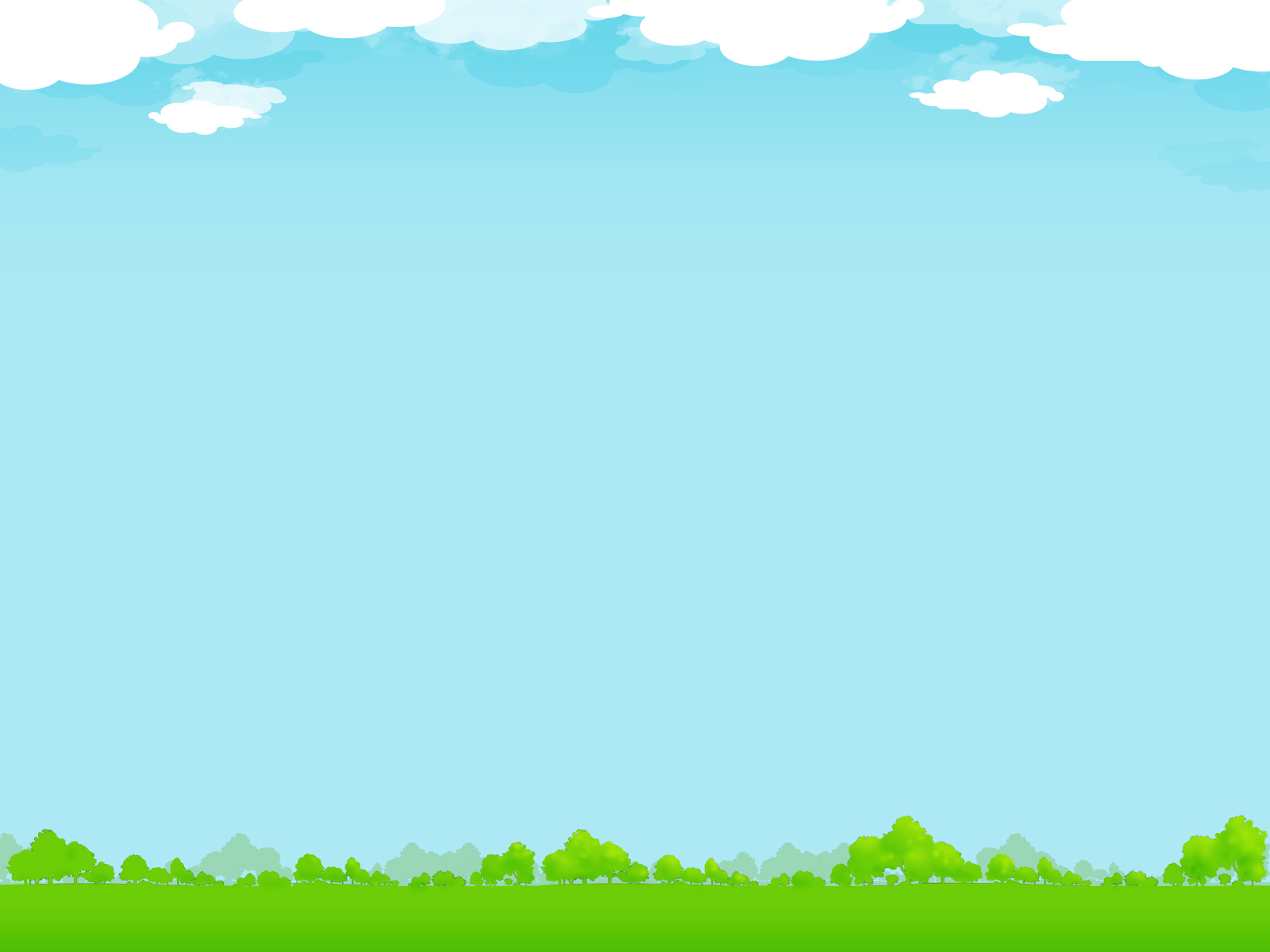 Bé hãy điền vào ô trống hình ảnh  còn thiếu về sự phát triển của cây
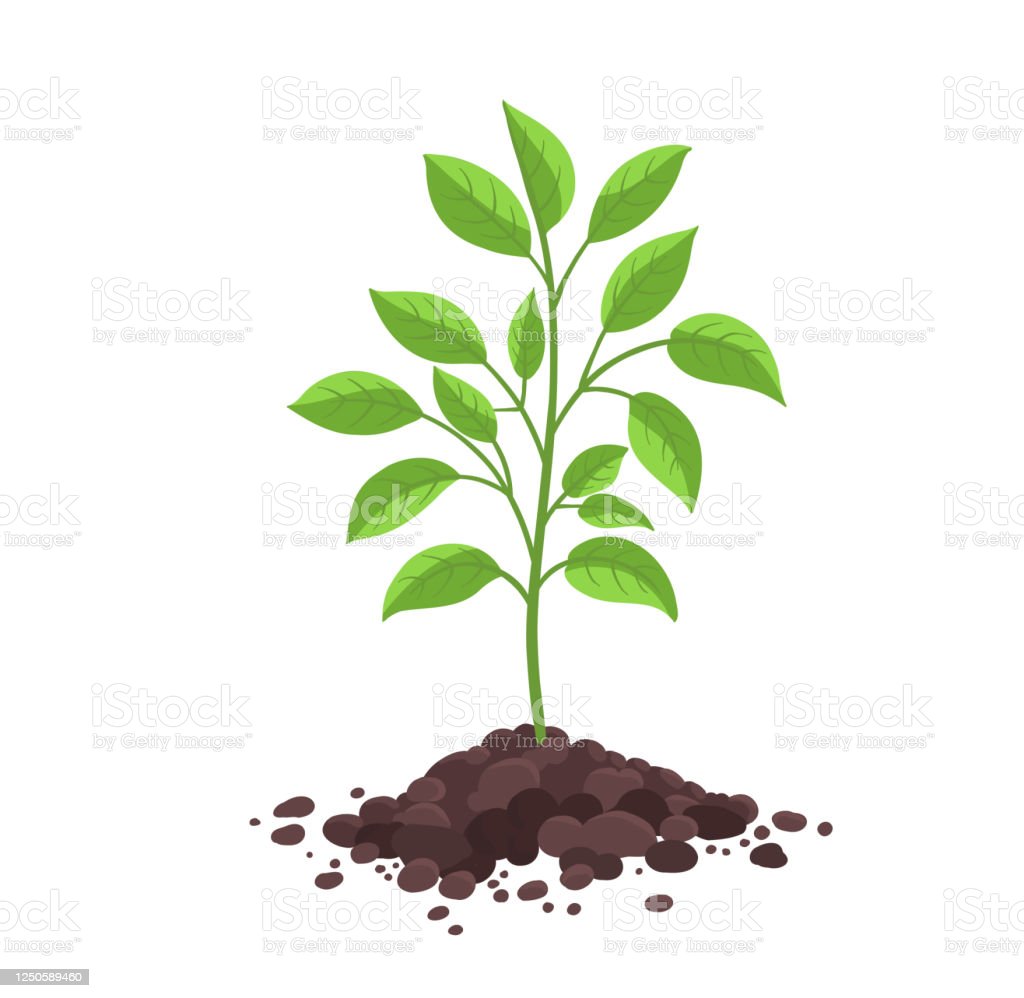 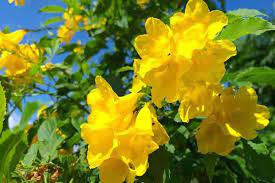 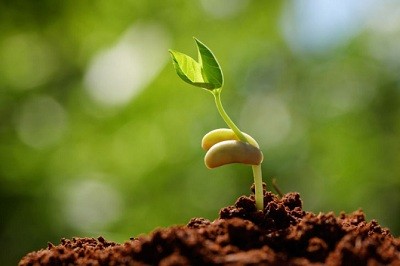 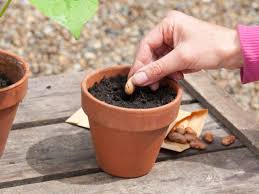 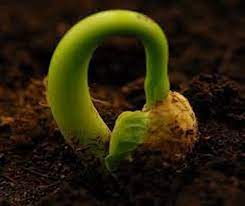 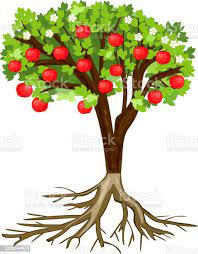 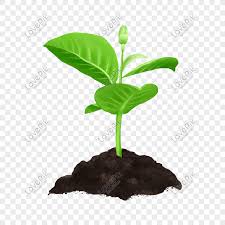 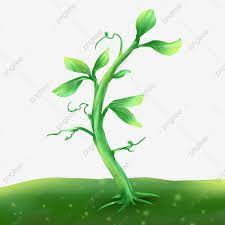 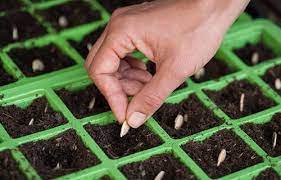 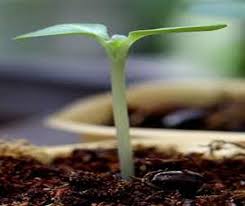 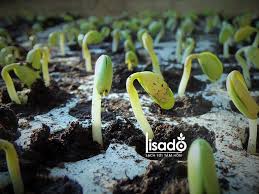